Group Effects on the Individual
1
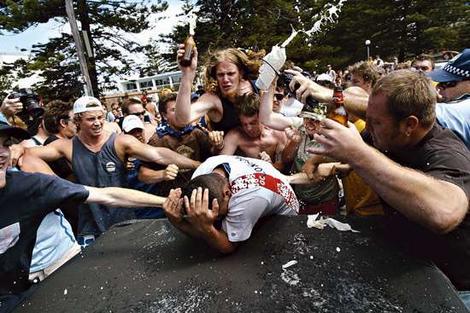 Social Facilitation
Social Loafing
Social Compensation
Deindividuation
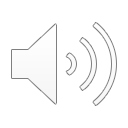 Theoretical Explanations for Social Facilitation
2
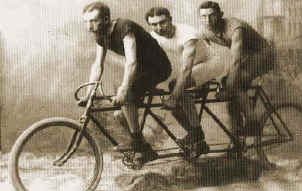 Drive Theory (Zajonc)
Evaluation Apprehension
Distraction-Conflict Model
Social Comparison
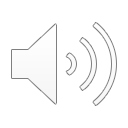 Social Loafing
Decreases when individuals think that their efforts can be monitored
Decreases when task is challenging, appealing, or involving
Decreases with friends and cohesive teams
Loafers are not always aware that they are loafing
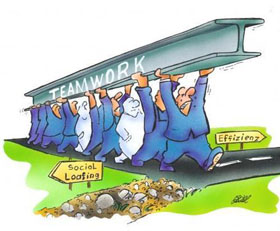 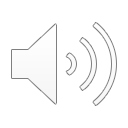 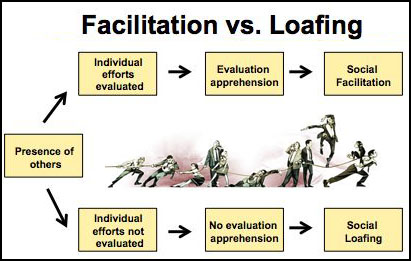 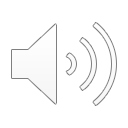 deindividuation
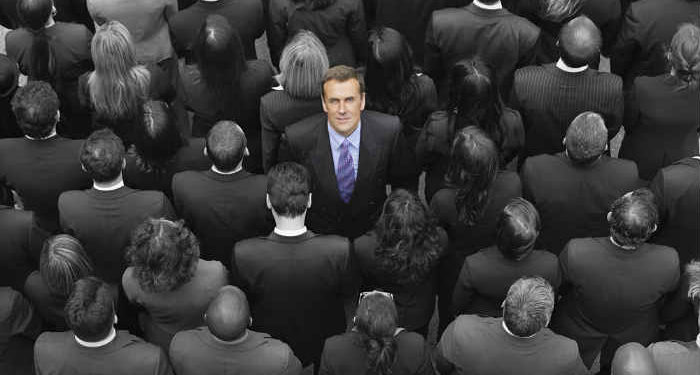 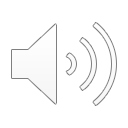 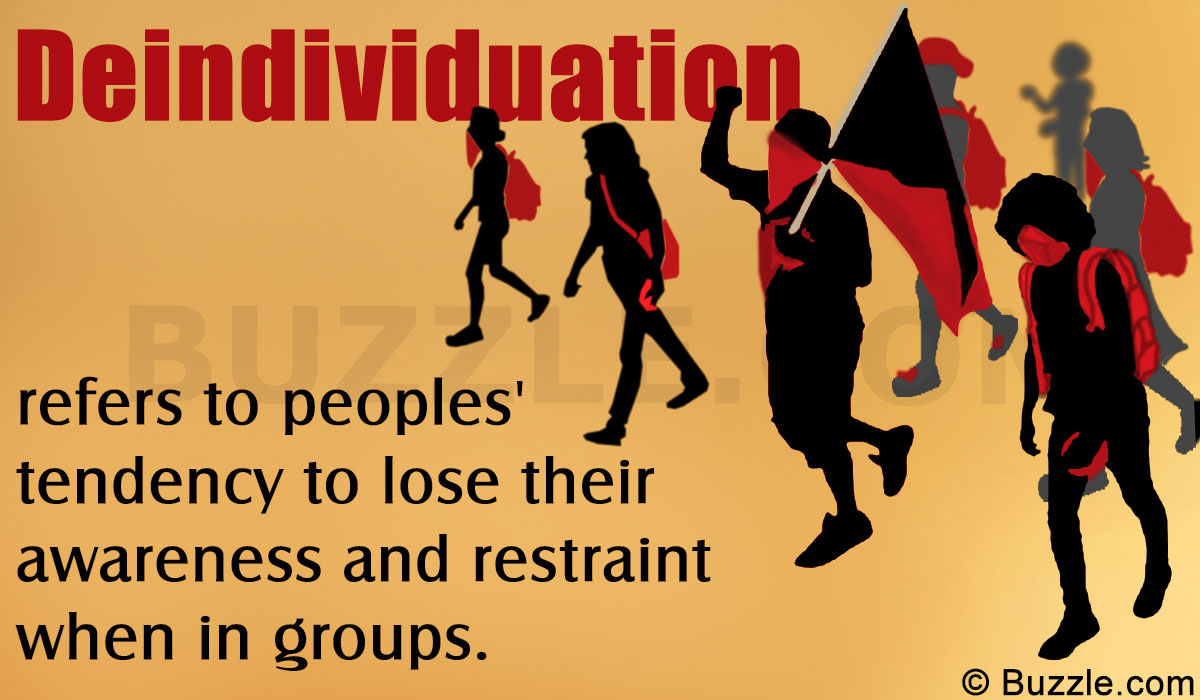 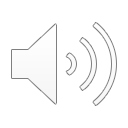